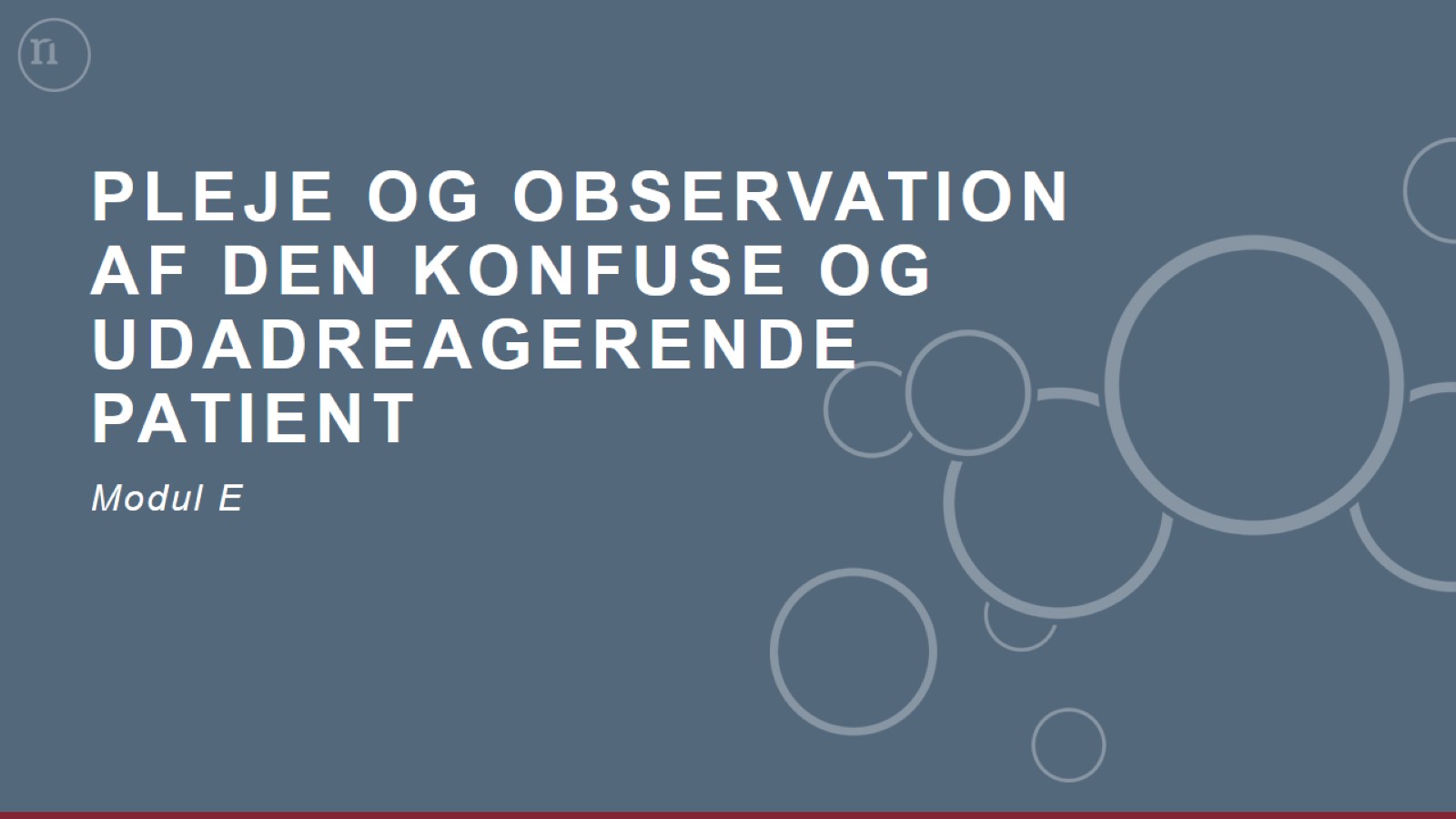 Pleje og observation af den konfuse og udadreagerende patient
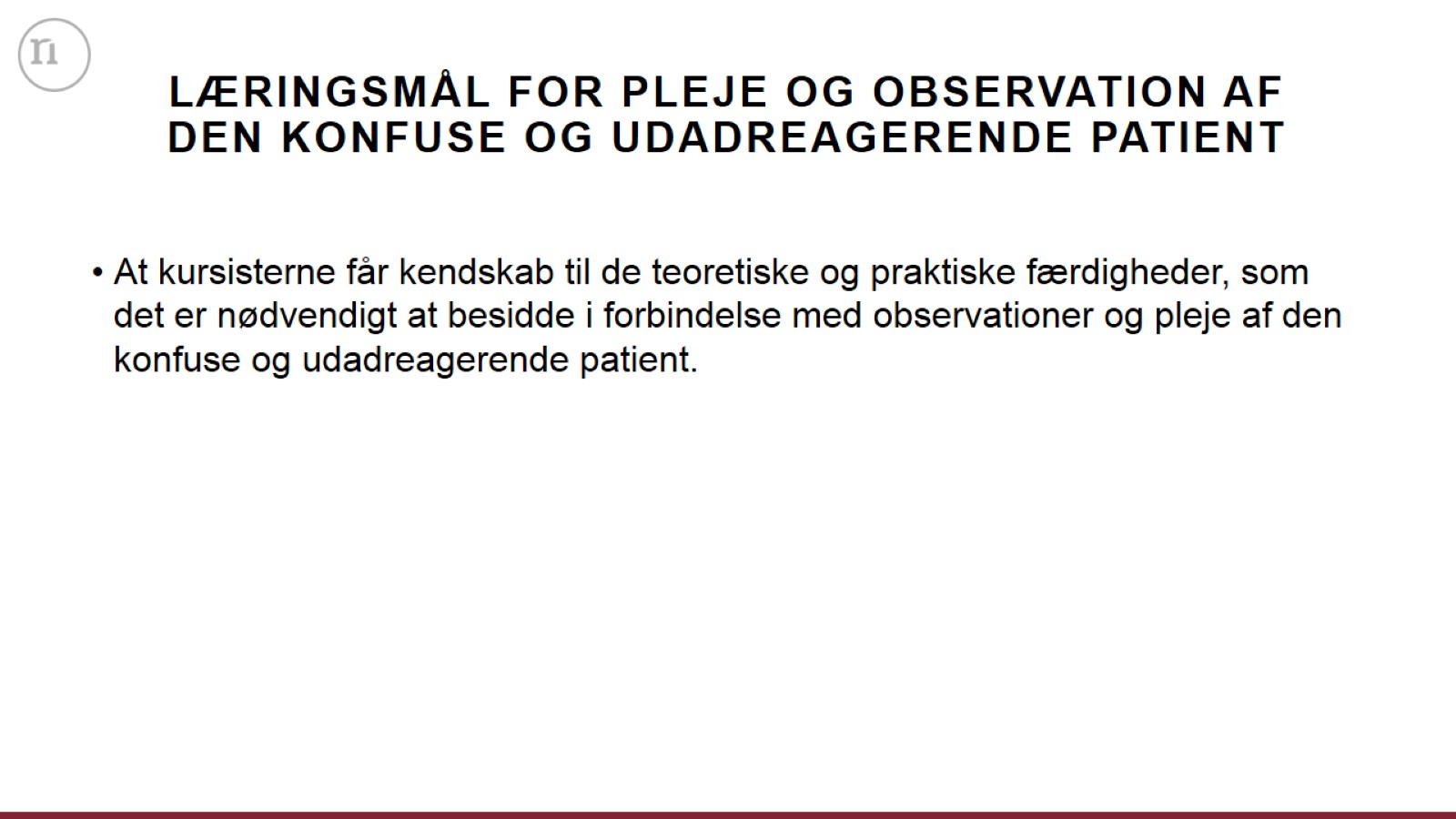 Læringsmål for pleje og observation afden konfuse og udadreagerende patient
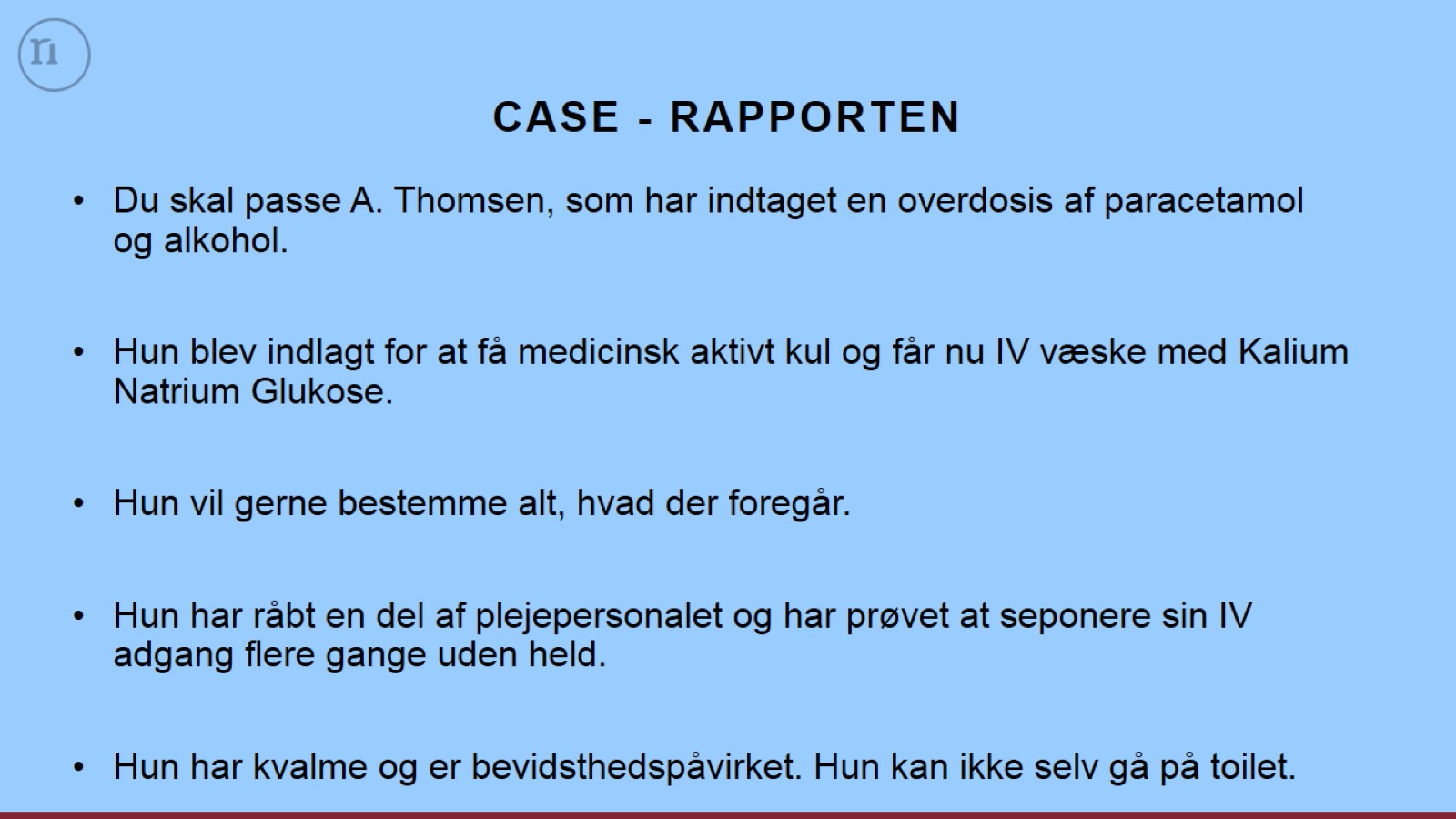 CASE - RAPPORTEN
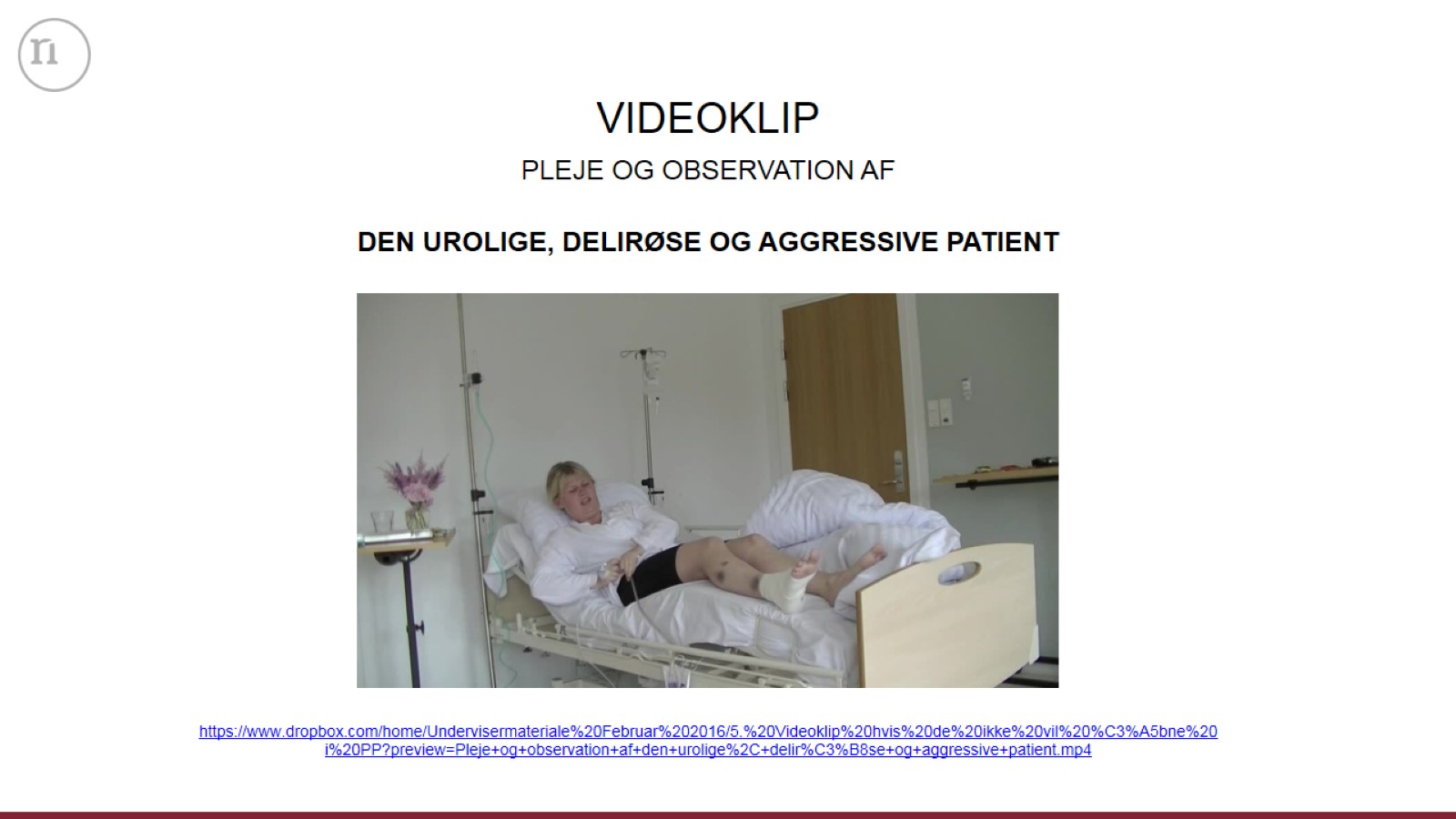 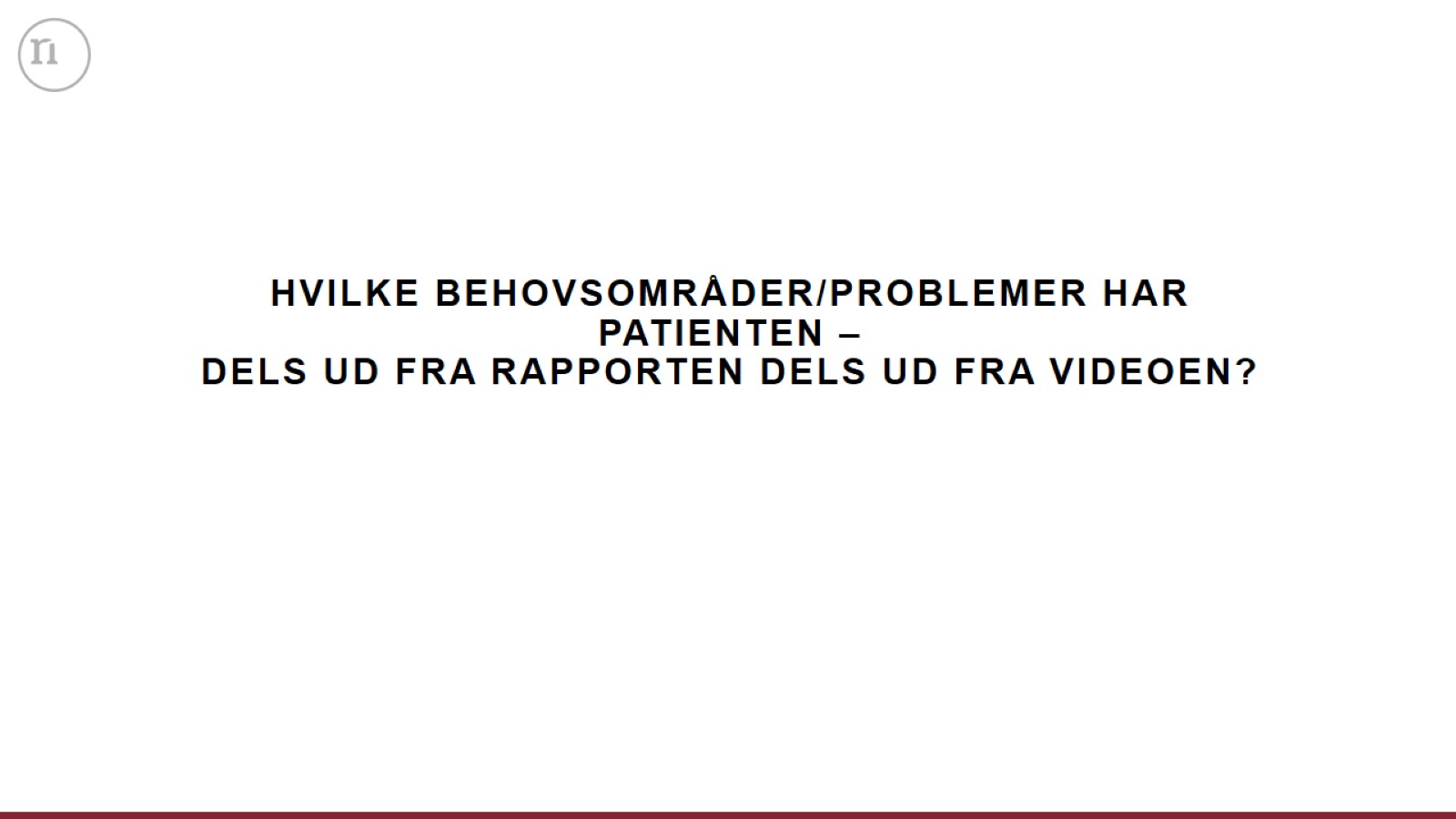 Hvilke behovsområder/problemer har patienten – dels ud fra rapporten dels ud fra videoen?
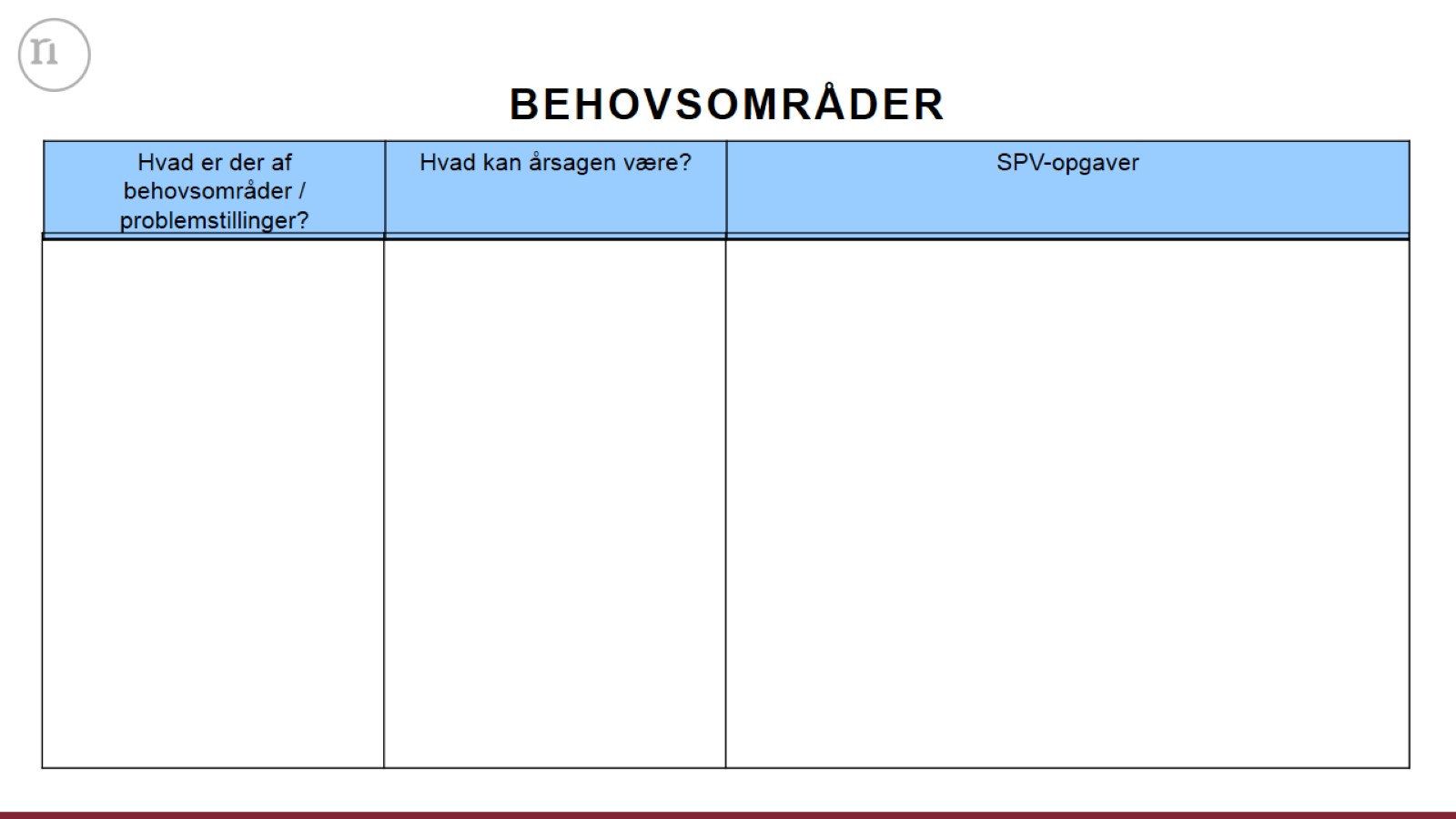 BEHOVSOMRÅDER
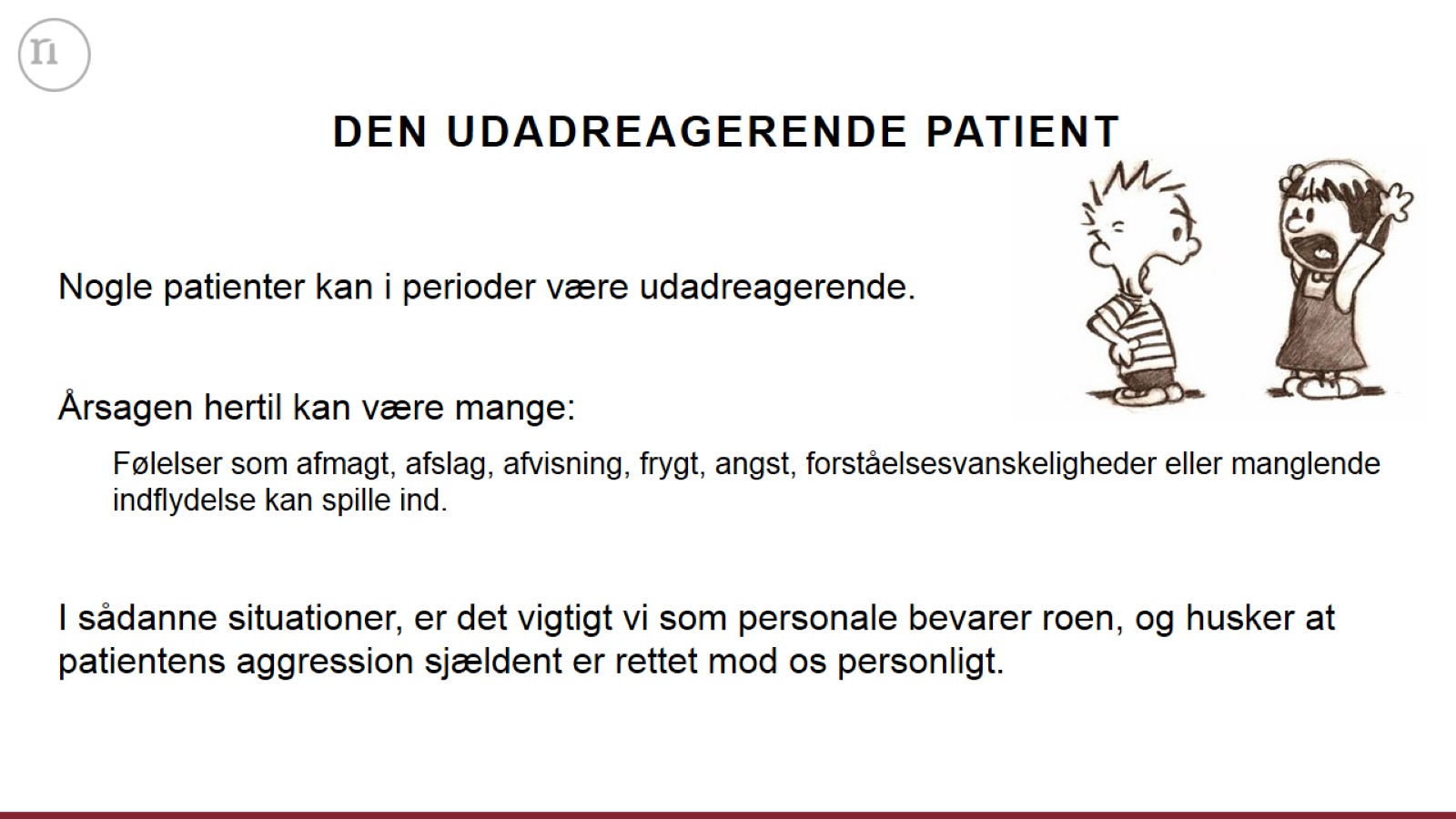 DEN UDADREAGERENDE PATIENT
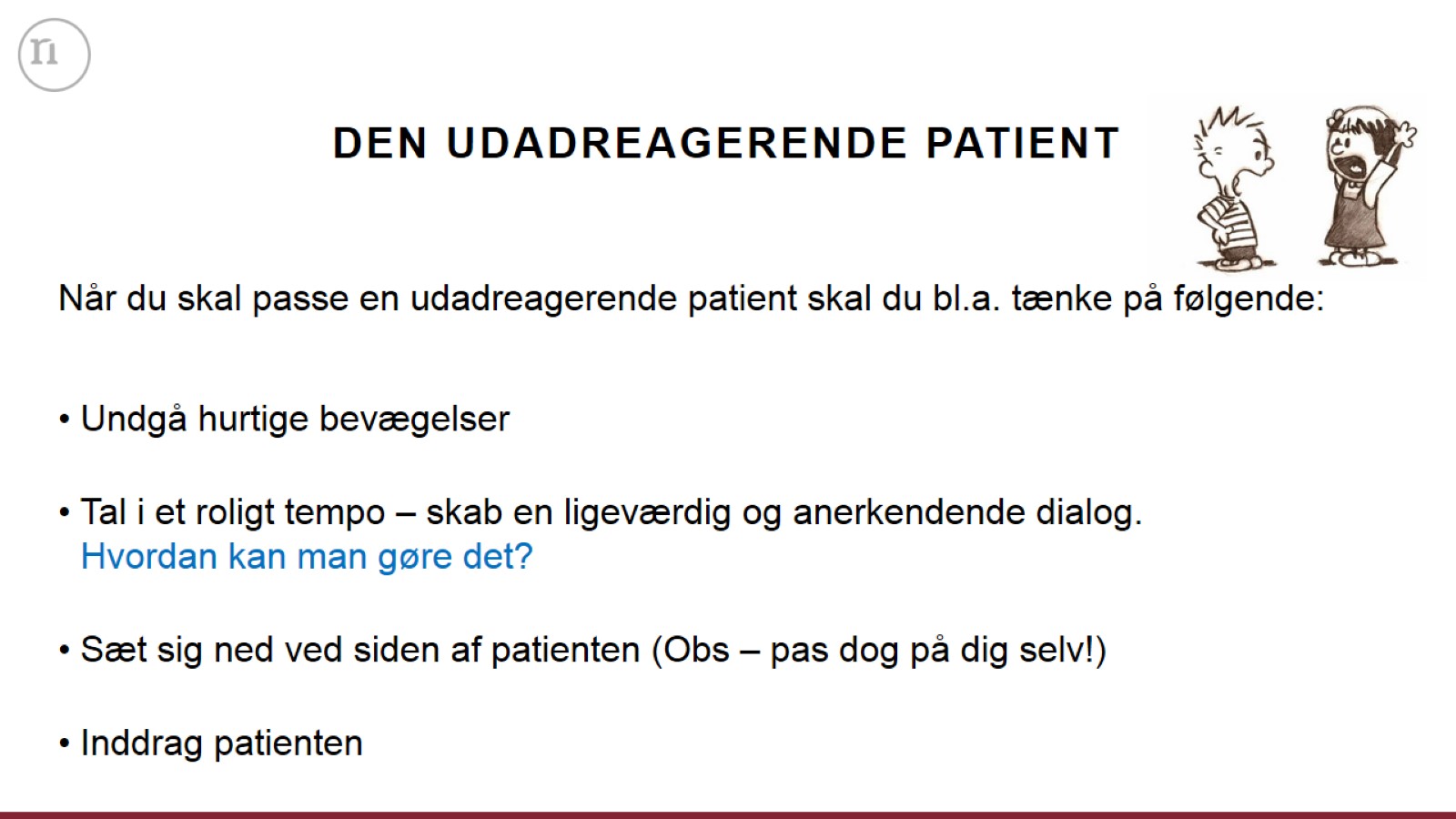 DEN UDADREAGERENDE PATIENT
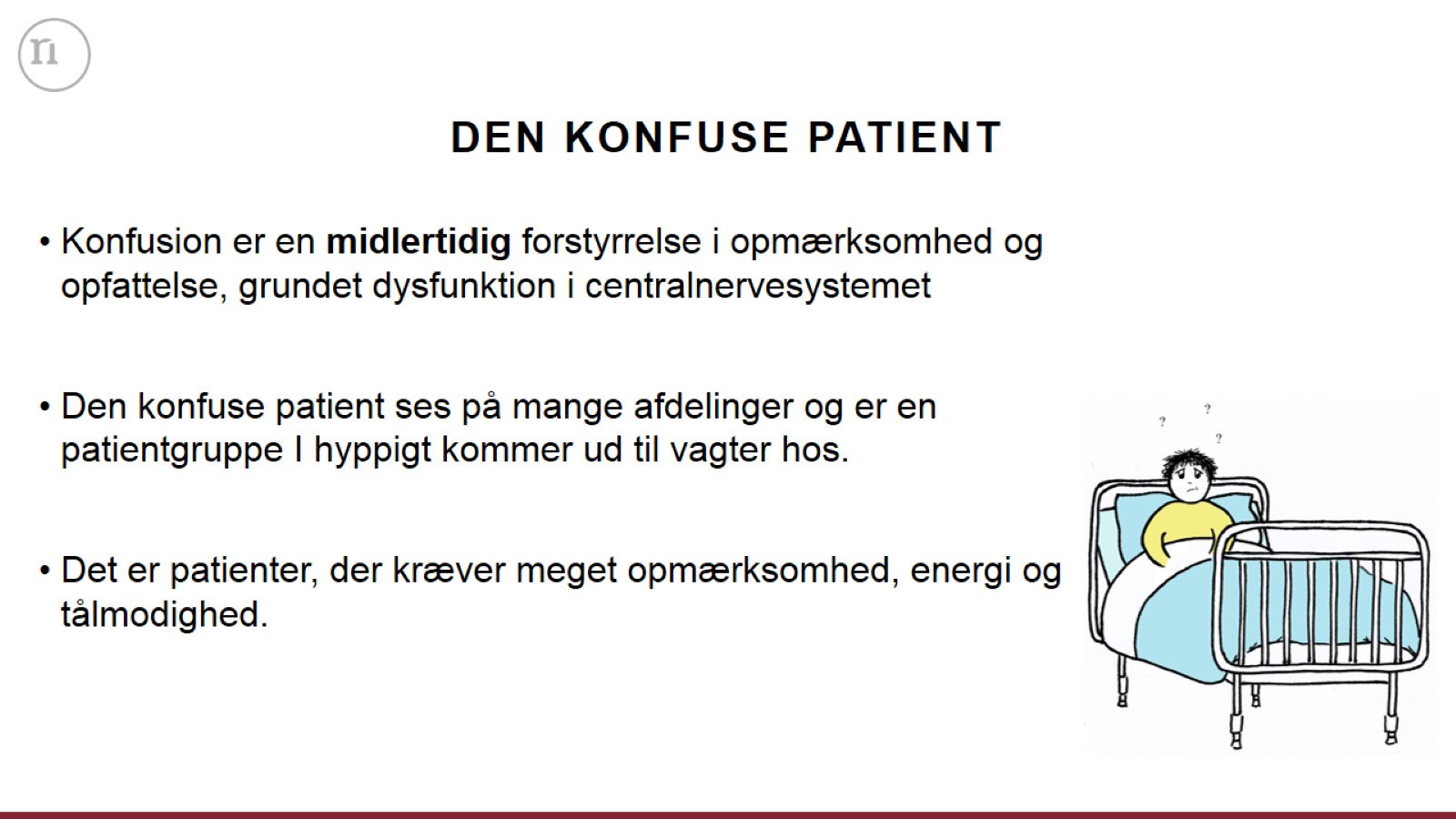 DEN KONFUSE PATIENT
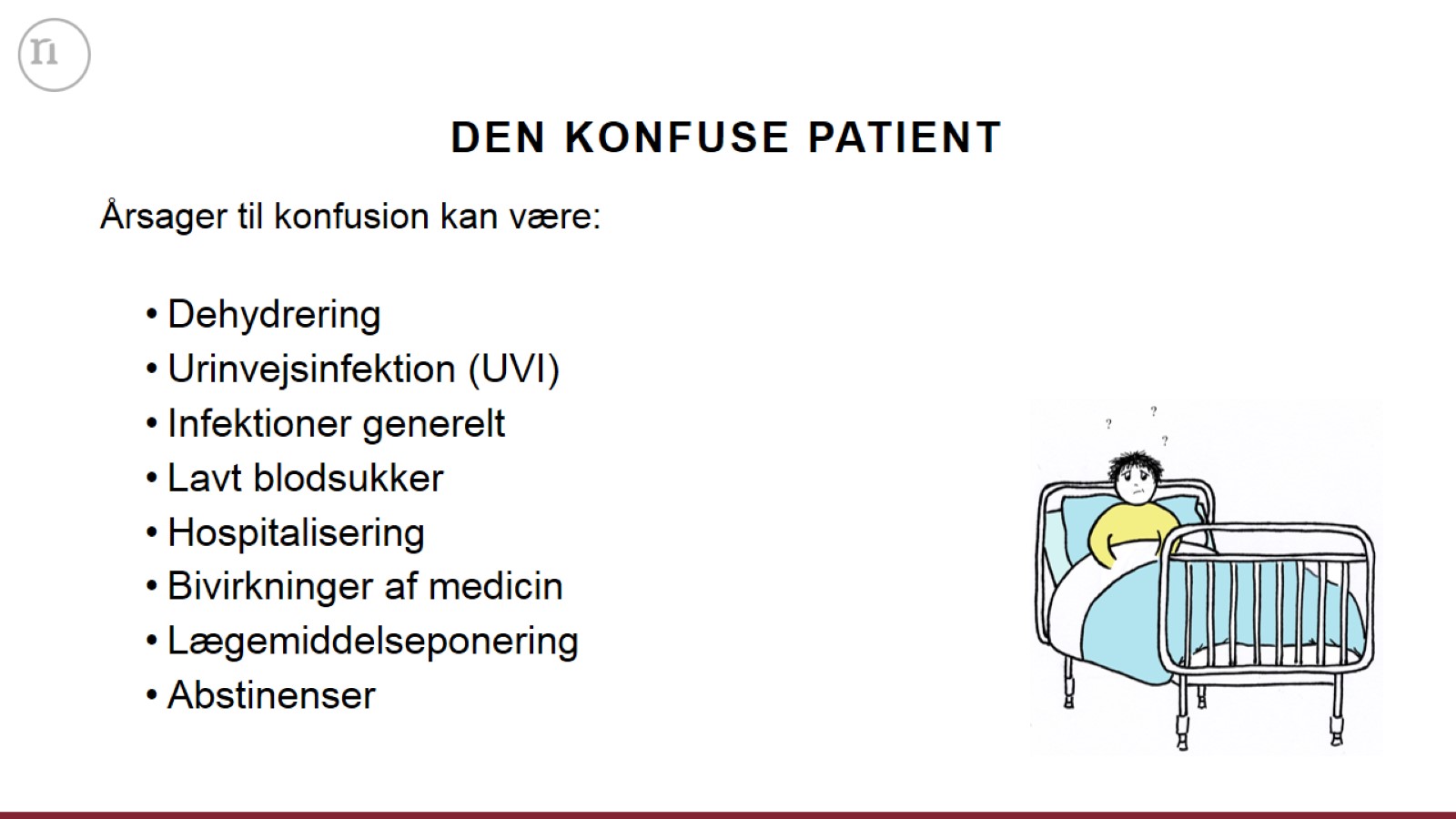 DEN KONFUSE PATIENT
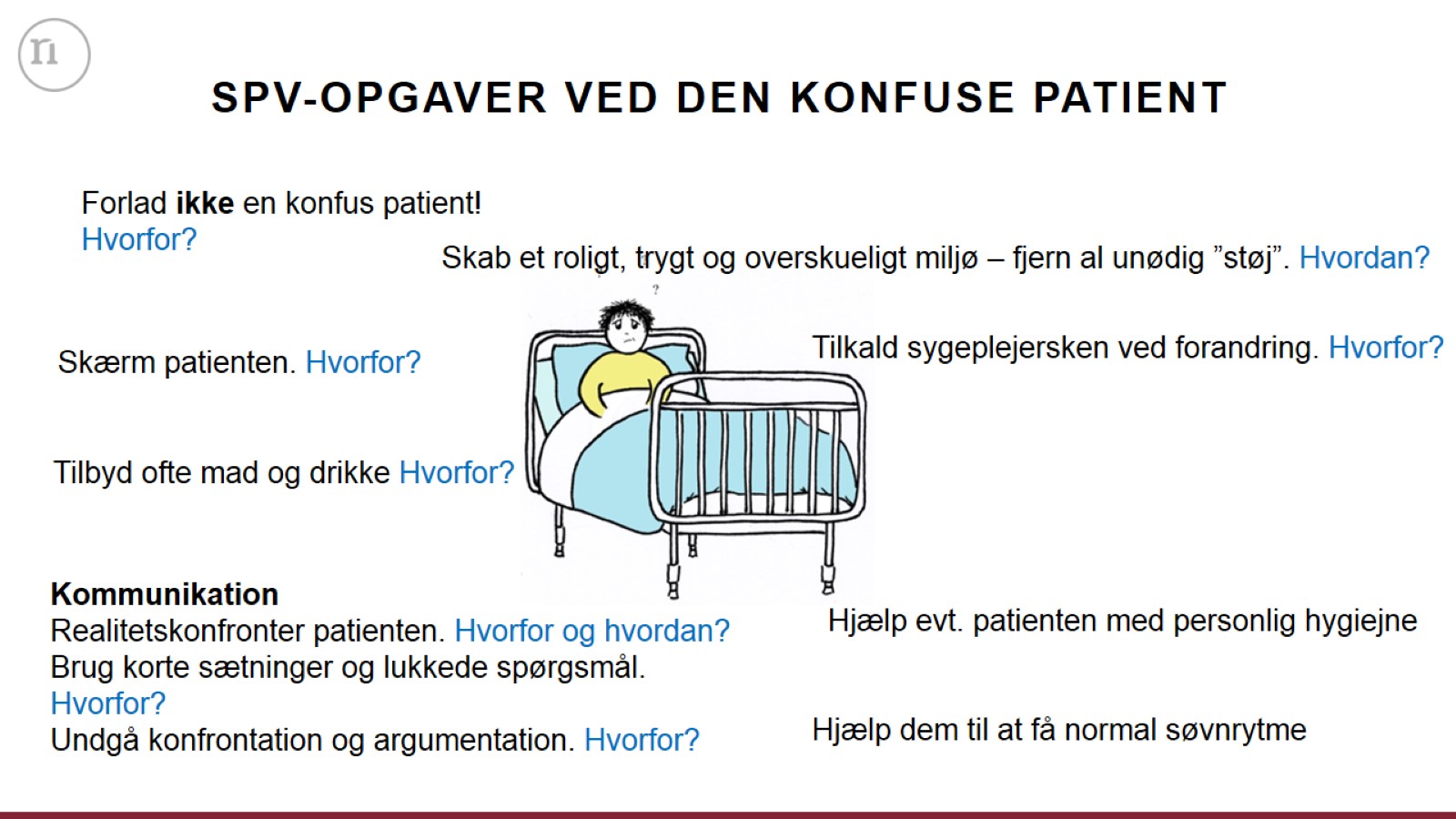 SPV-OPGAVER ved DEN KONFUSE PATIENT
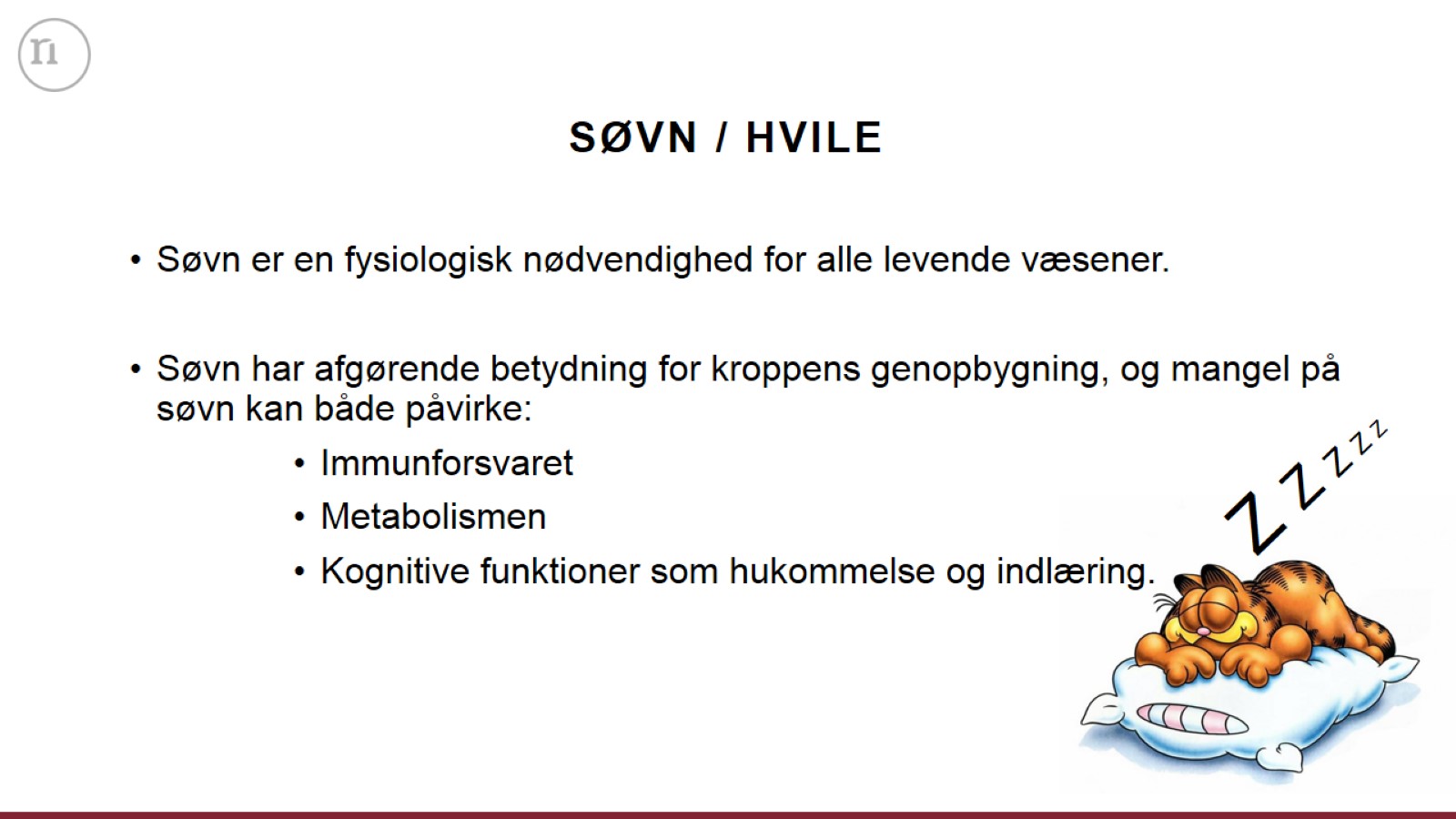 SØVN / HVILE
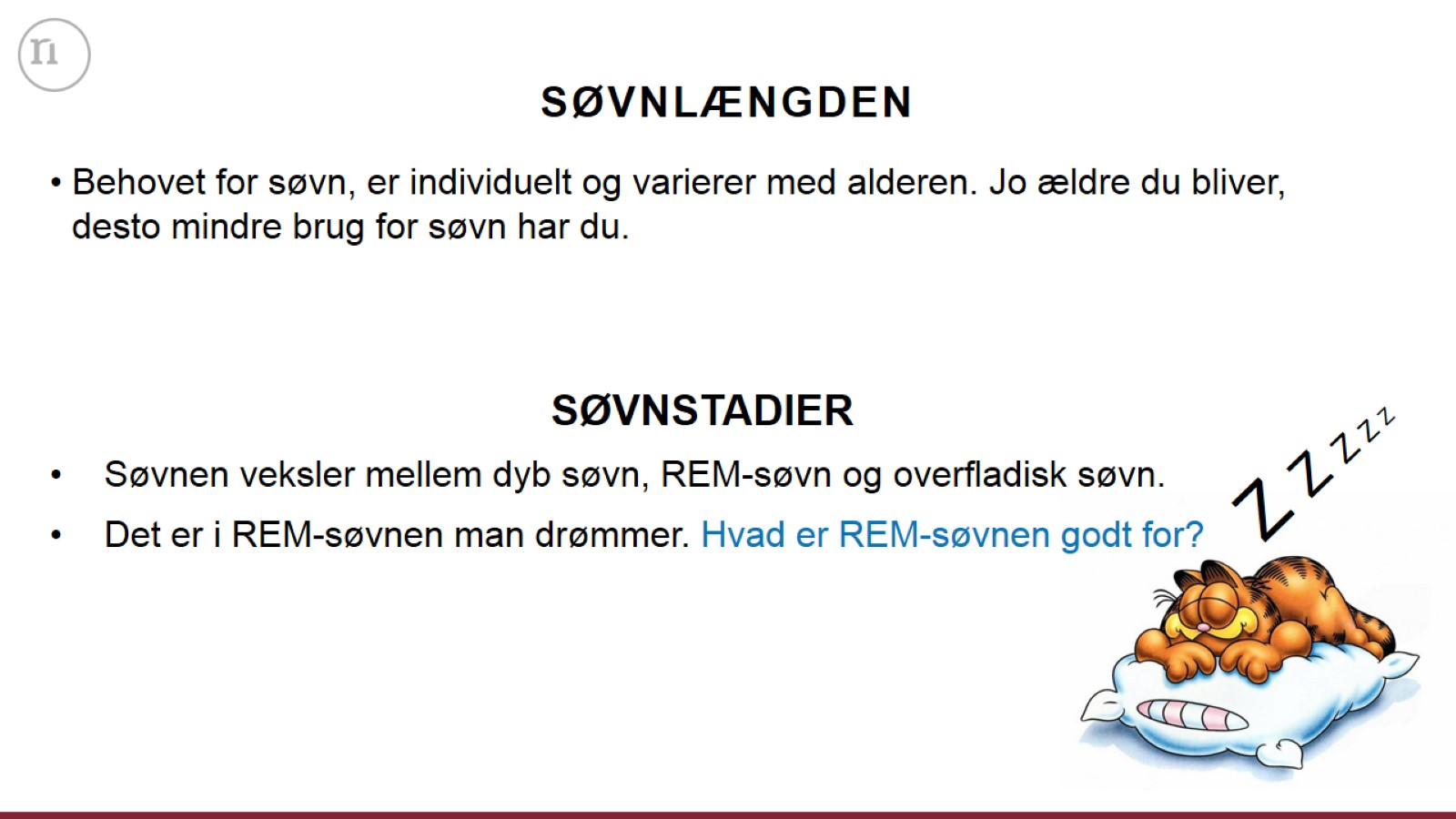 SØVNLÆNGDEN
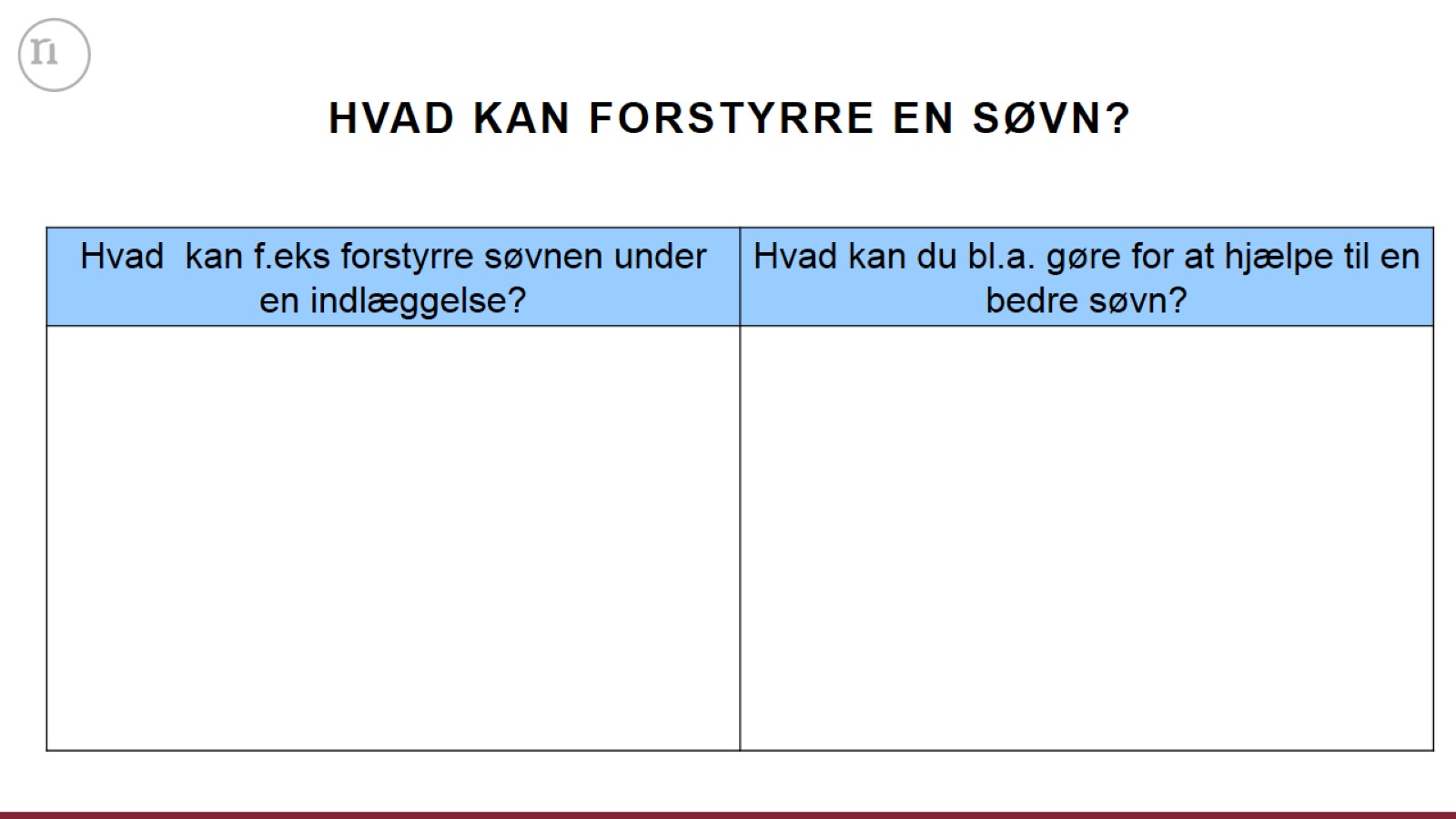 HVAD KAN FORSTYRRE EN SØVN?
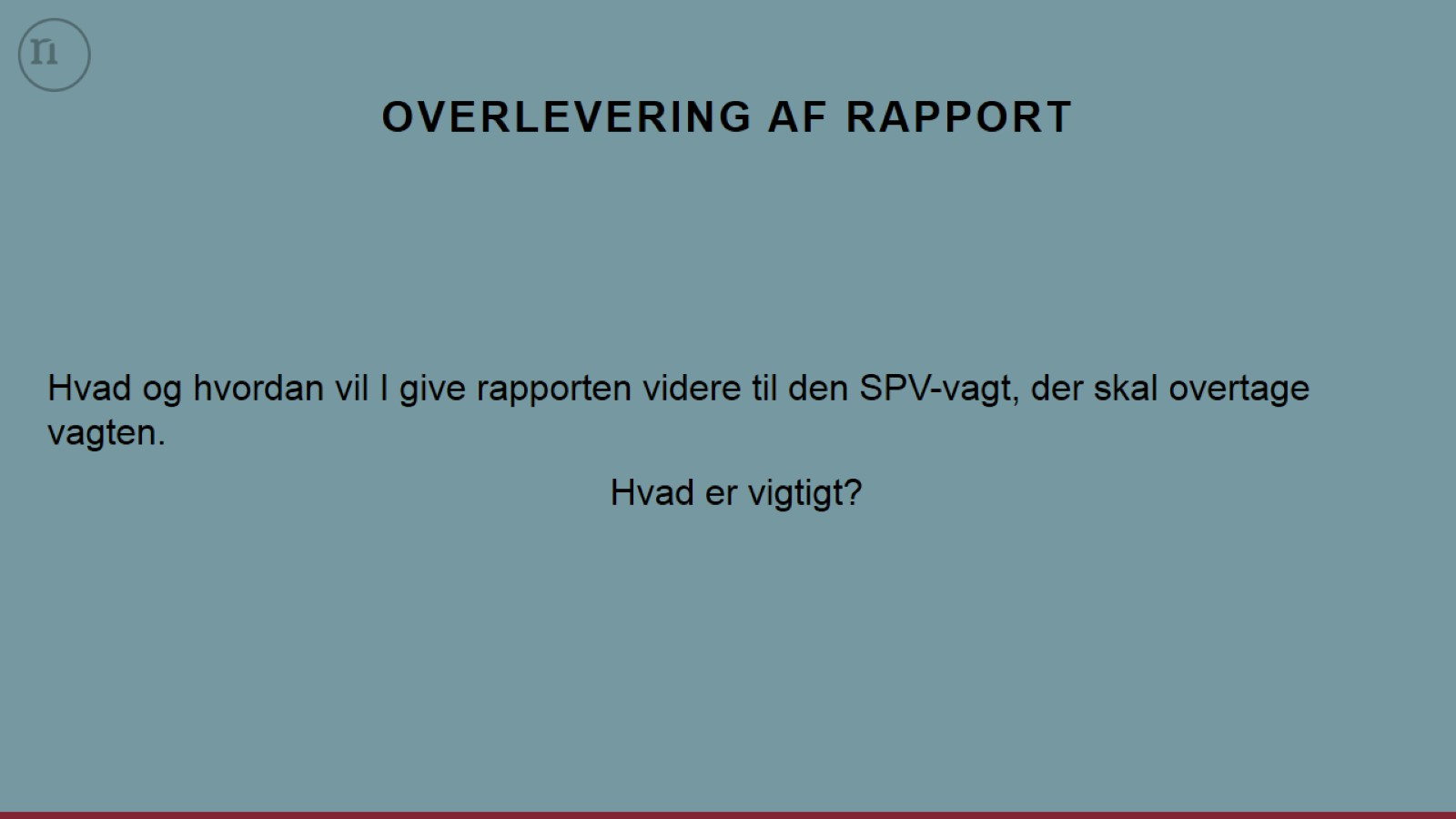 OVERLEVERING AF RAPPORT
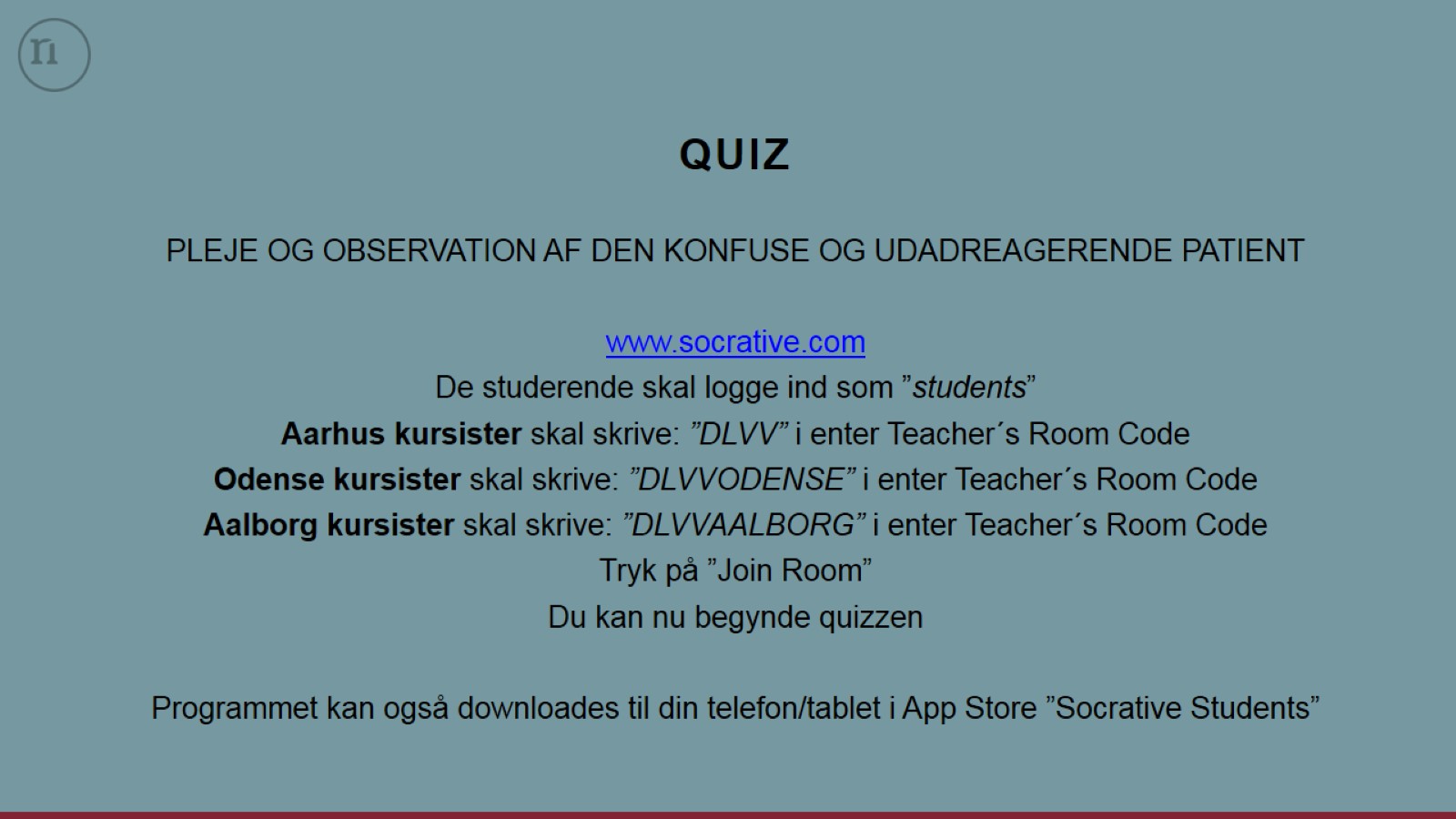 QUIZ